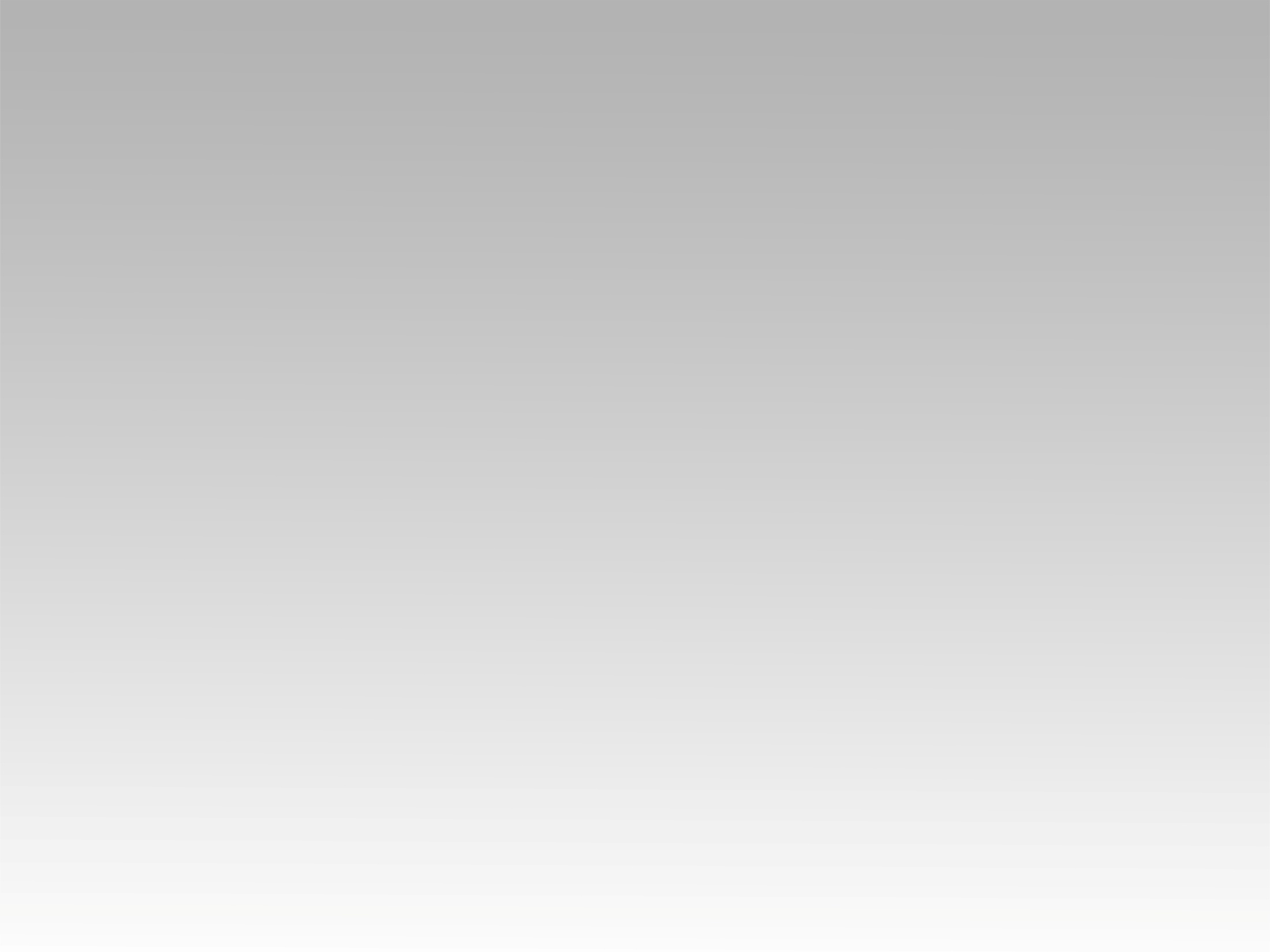 ترنيمة 
فرح محبة سلام
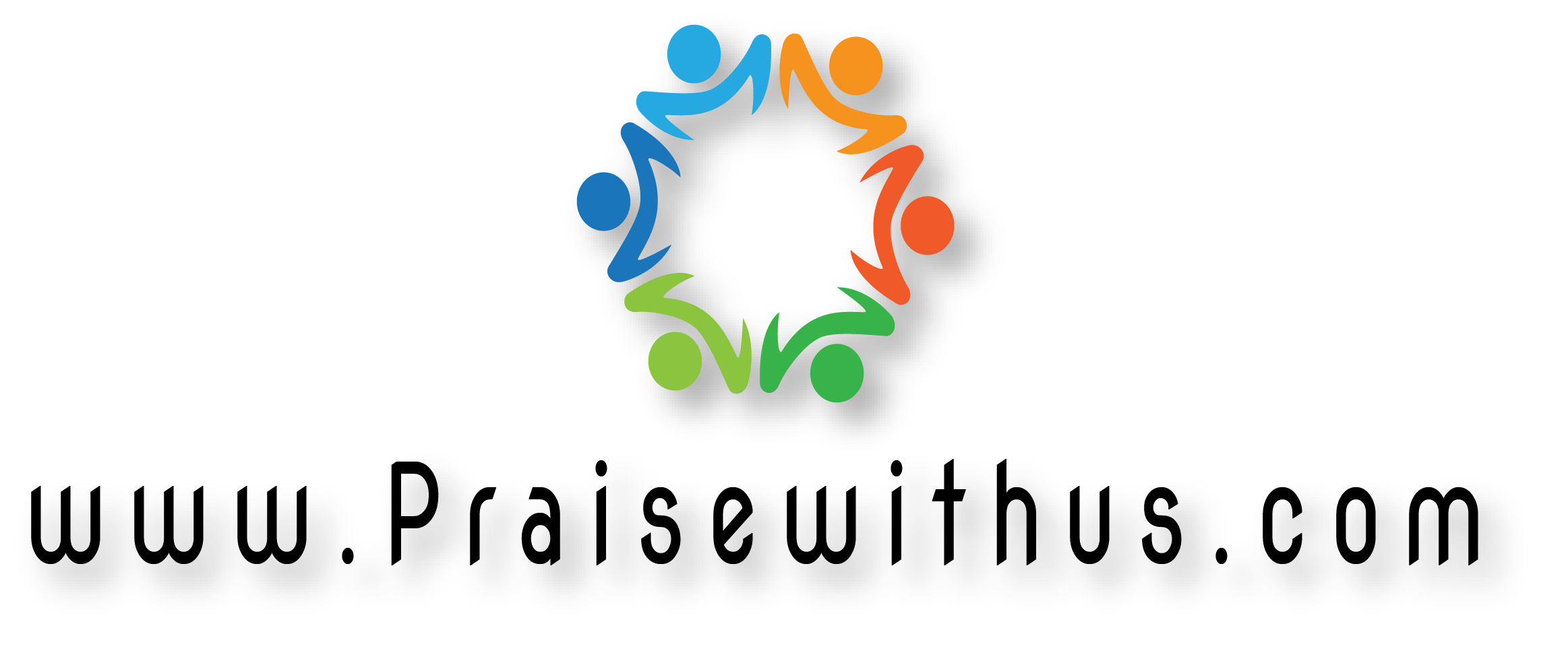 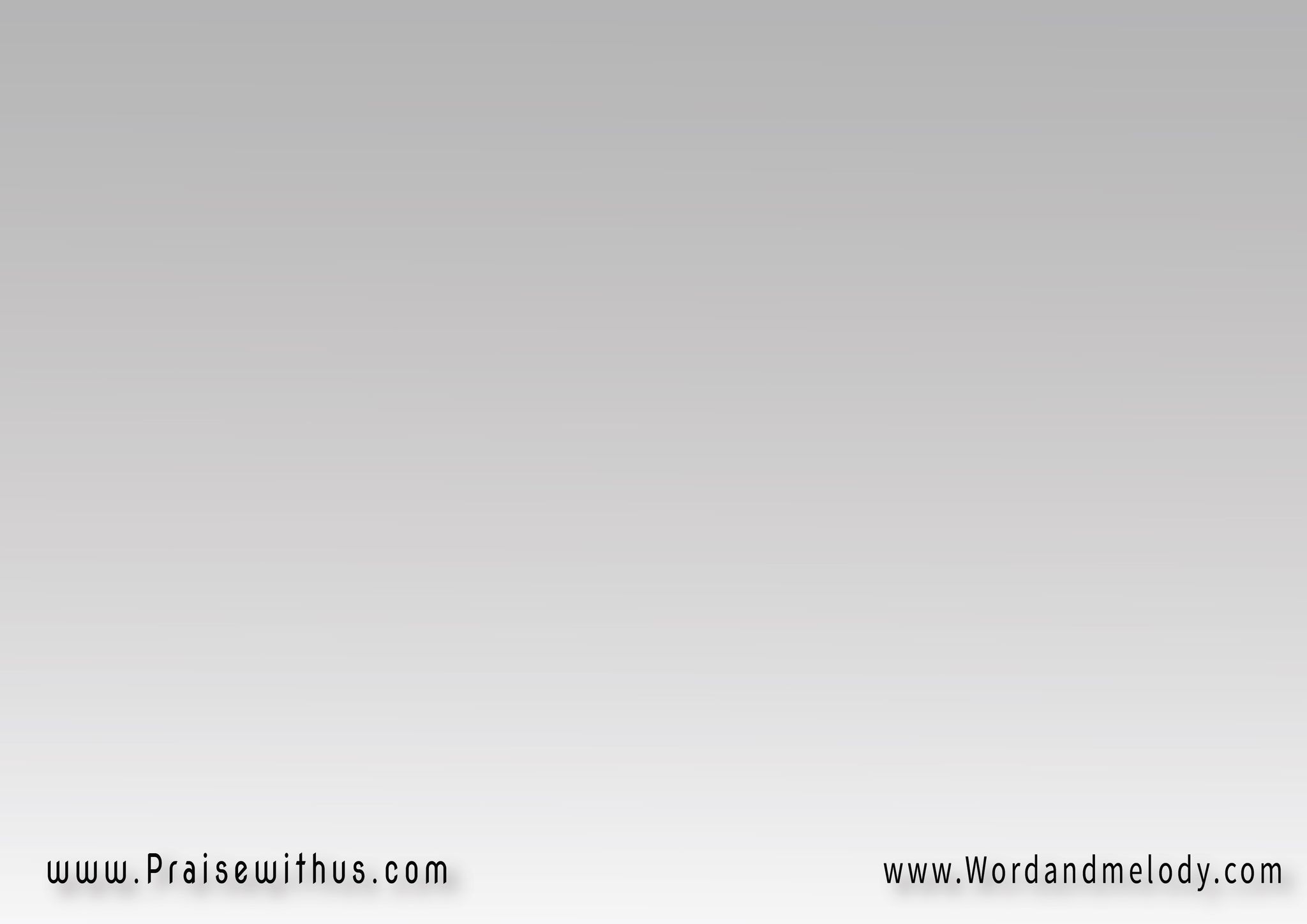 (فرح محبة سلام
 في المسيح
فرح محبة سلام في
 الحياة مع المسيح)2
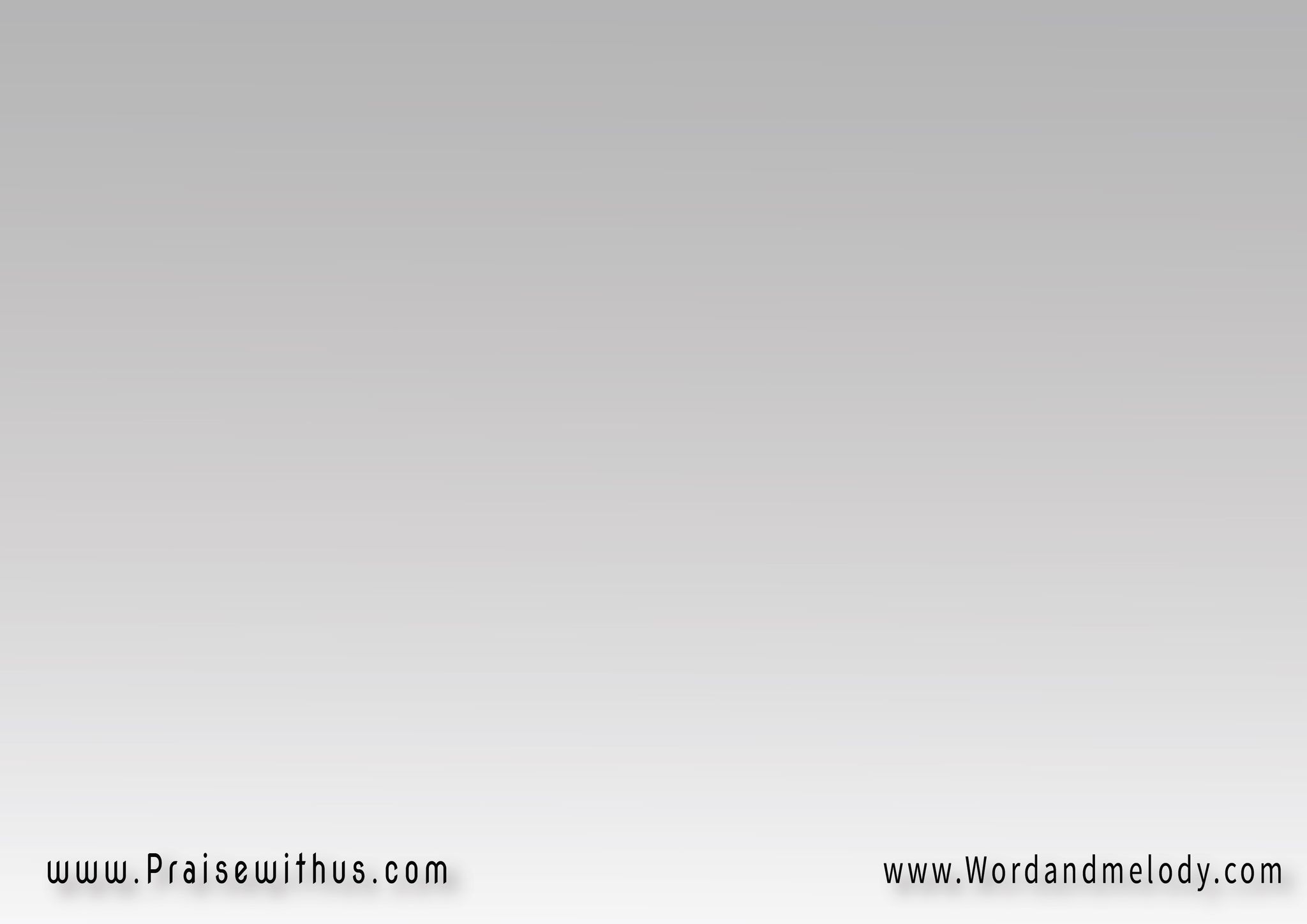 (هيا تعالى إلى المسيح)3تعال إليه
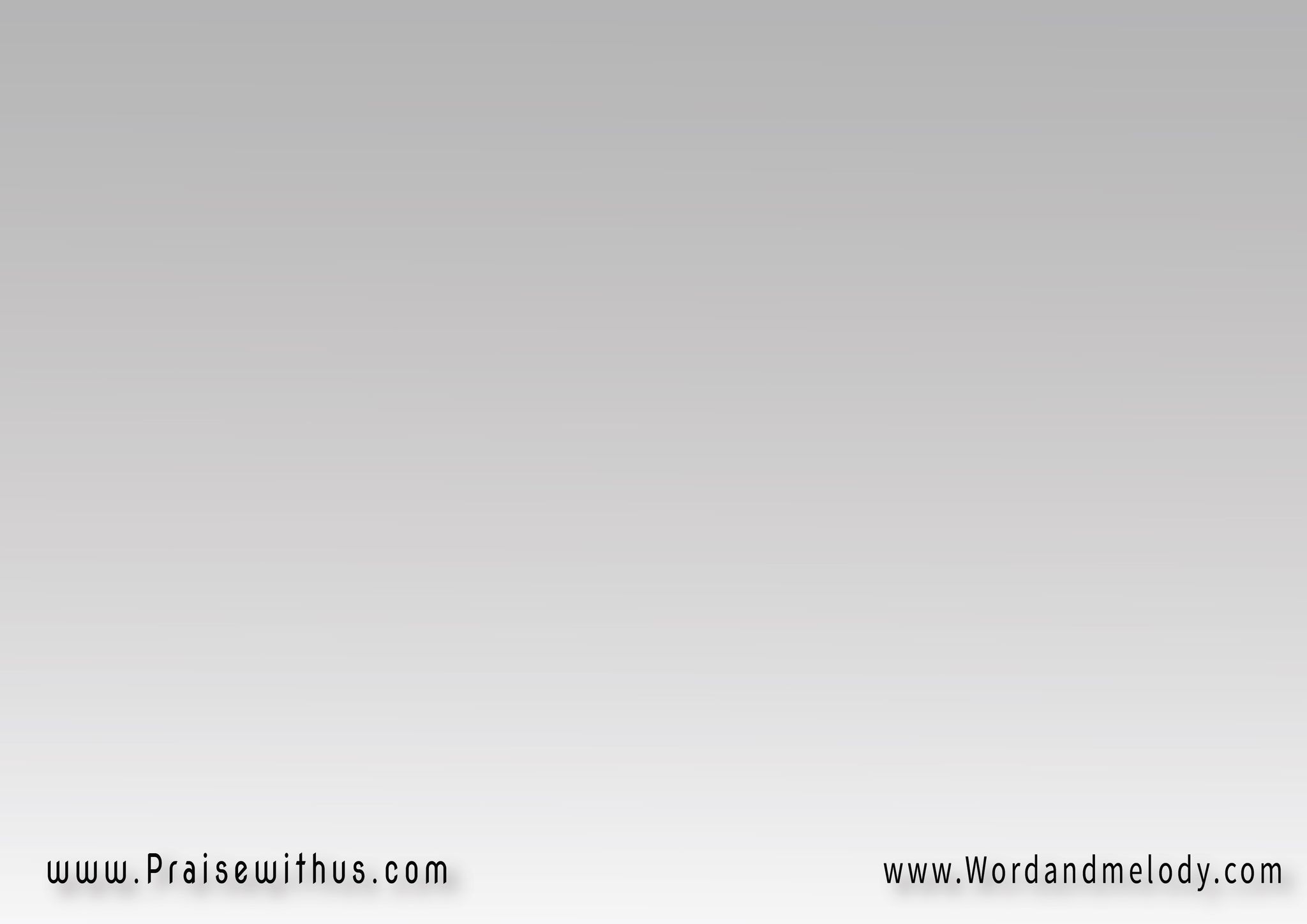 (هيا تعالى إلى المسيح)3تعال إليه
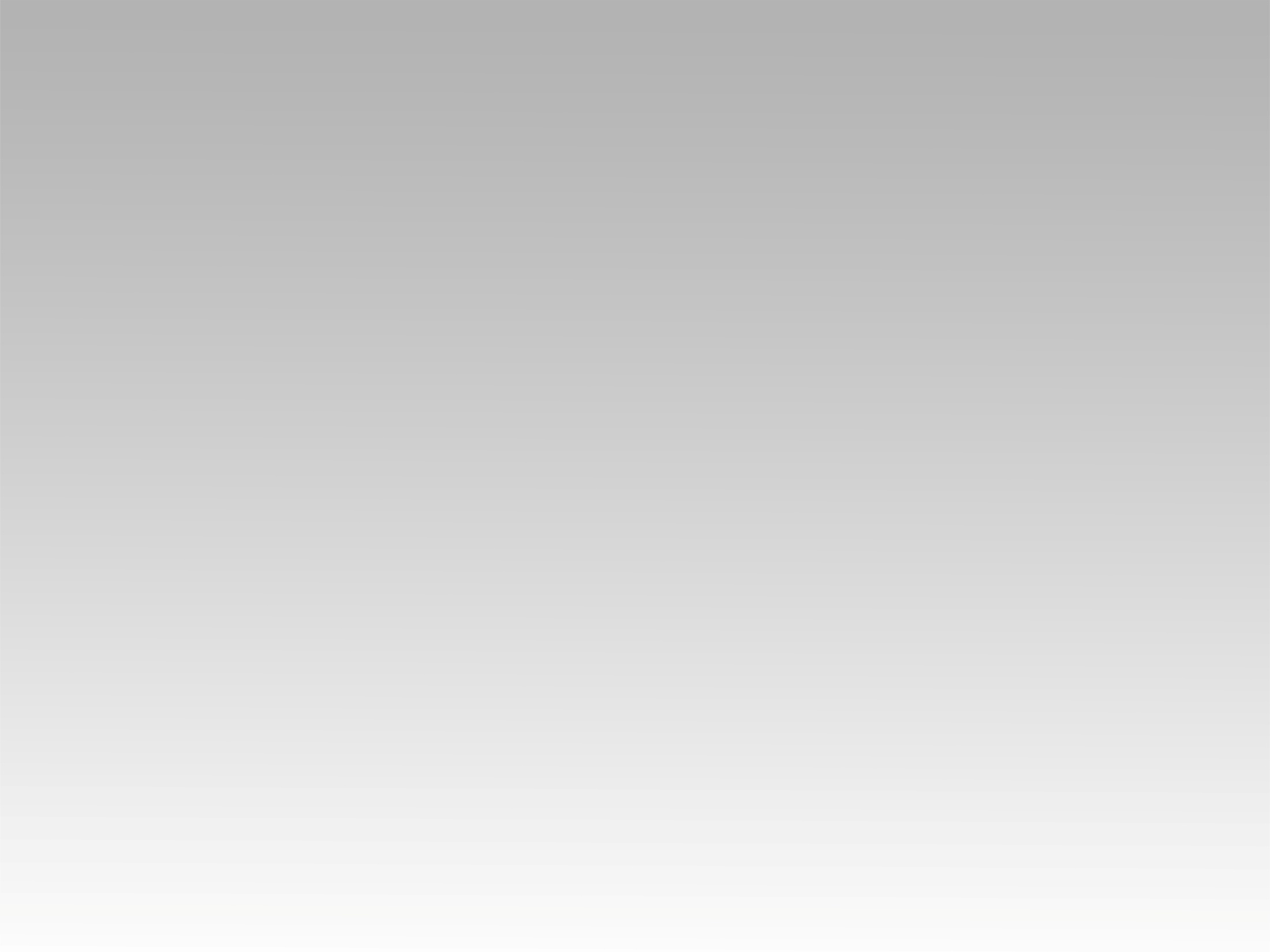 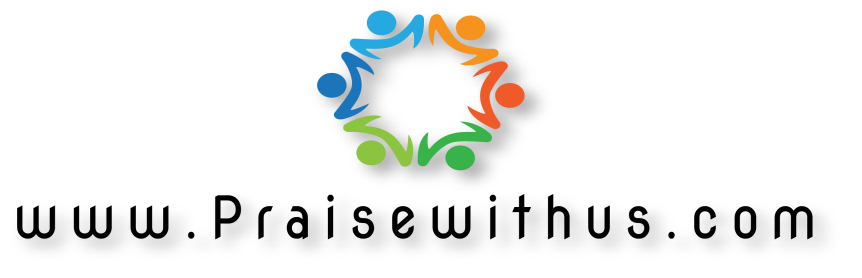